Phase 1 Progress Review Discussion Template
GSA, Office of Shared Solutions and Performance Improvement

Month, Year
Questions to be Answered
This template is intended to guide a Progress Review discussion between a Customer, Provider and Key Stakeholders.
0. Assessment
1. Readiness
Instructions for Completing This Template
This template is intended to guide a Progress Review discussion between a Customer, Provider and Key Stakeholders.
To use this template:
Use the source documents included within each slide to develop summary-level information that will help guide the Progress Review
Be prepared to discuss specific questions/content included on each slide before or during the Progress Review
Once complete, schedule a Progress Review meeting
Documentation Required for Phase 1 Progress Review
The following documentation is required in guiding a discussion to demonstrate readiness and gain approval for Phase 1. Agencies purchasing transaction processing services only will identify relevant activities and artifacts for their project using the M3 Services Tailoring Guide.
M3 Risk Assessment Tool
Determine the risk rating at the end of Phase 1 using the M3 Risk Assessment Tool and submit with Progress Review material.
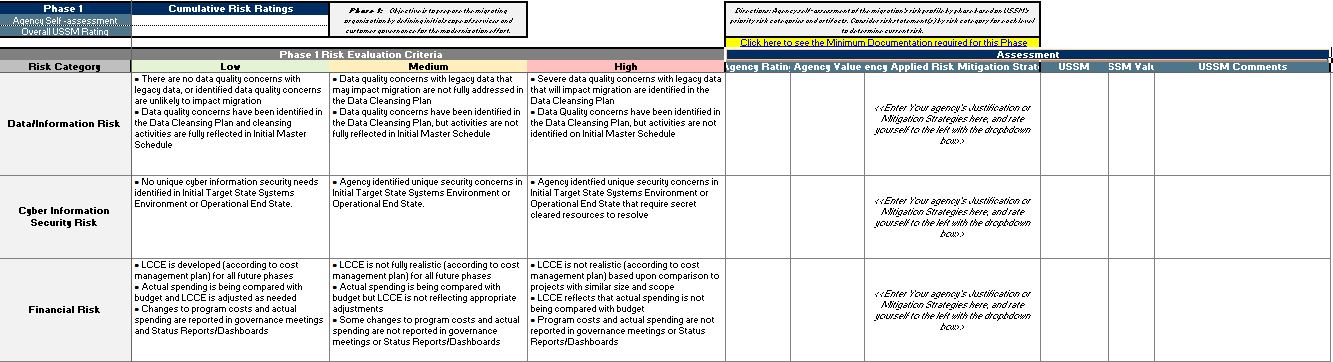 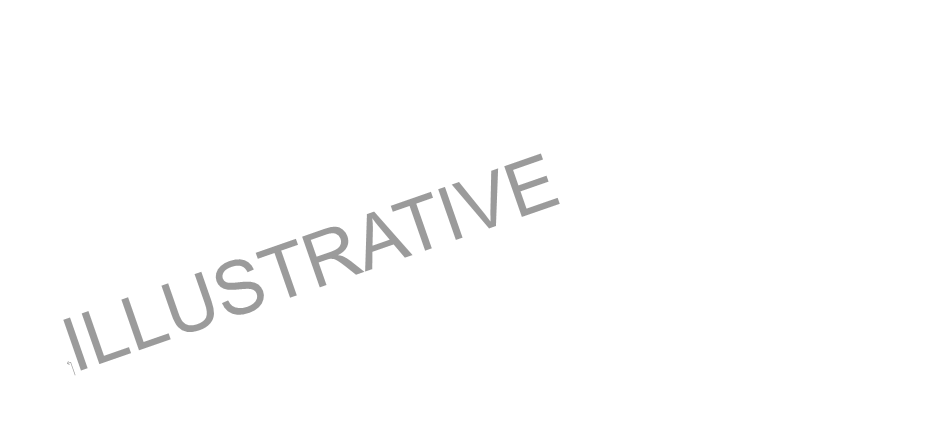 Business Readiness Assessment
Provide an overview of the Business Readiness Assessment performed at the beginning of Phase 1.
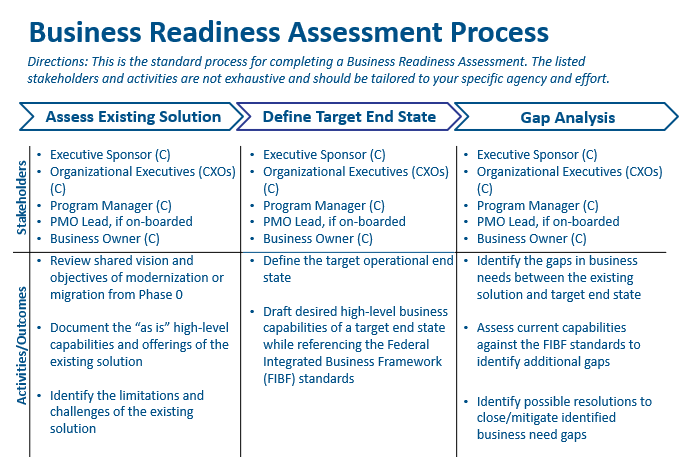 Provide a summary of the Business Readiness Assessment, which should include outcomes from:  
Assessing the Existing Solution
Defining the Target End State
Gap Analysis
Initial Master Schedule Overview
Provide an overview of the Initial Master Schedule as of Phase 1
Provide a summary of the Master Schedule timeline, which should include:  
Major activities and critical path milestones over the lifecycle of the program
Expected Progress timeline
Schedule constraints (e.g., contract end dates, system retirements)
Whether activities and milestones are on- or off-track
**Provide information by month and year
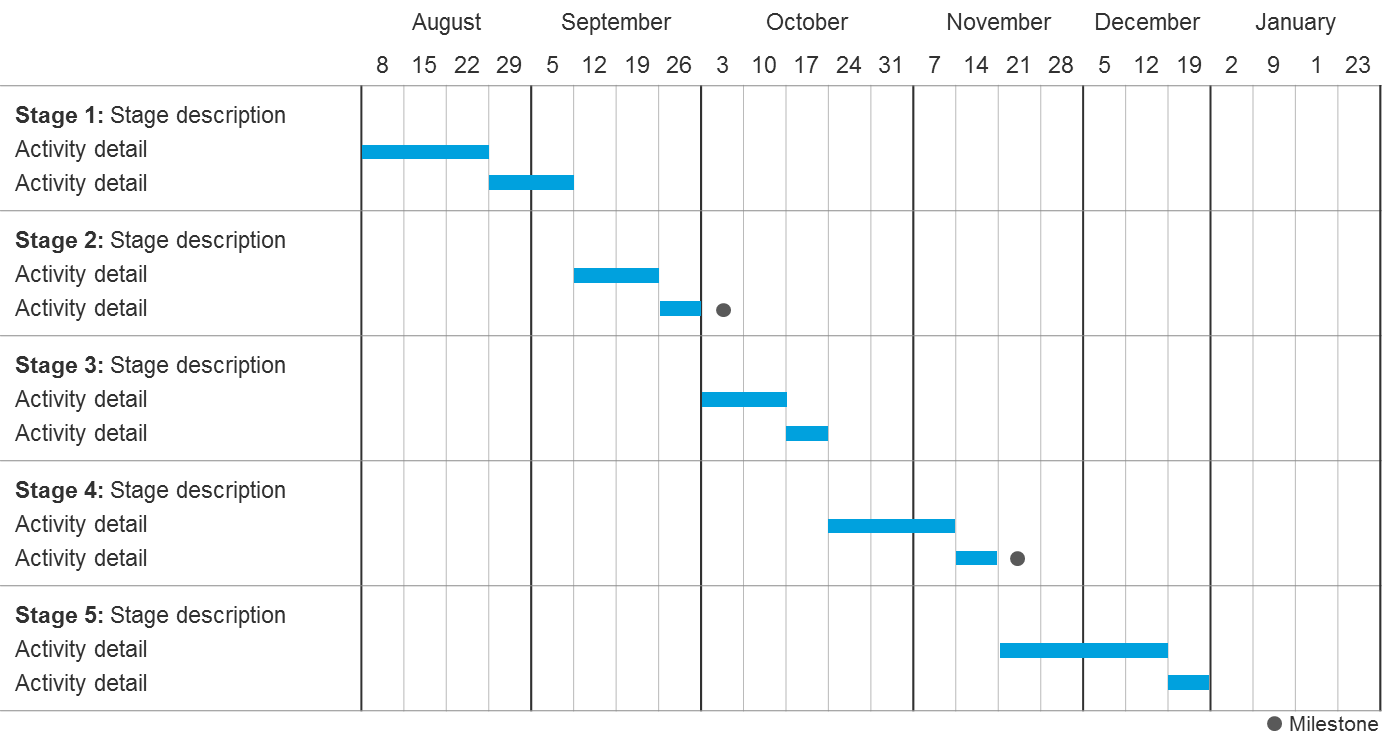 ILLUSTRATIVE
Life Cycle Cost Estimate (LCCE)
Provide the estimated cost based on the LCCE*.
Develop the life cycle cost information for Phase 1 based on any changes or refinement in scope of the program from when the Project Business Case was developed
ILLUSTRATIVE
*To avoid duplication of effort, agencies are encouraged to use their existing budgetary documentation, when available, to provide cost estimates.
Resource Management Plan Overview
Provide an Organization Chart and indicate required number of full time equivalents (FTEs)/resources, existing resource gaps, and plan to fill resource gaps
Include the following:
The roles and responsibilities needed for the customer migration team in Phase 2
Total number of resources needed and total number of resources staffed
The percentage of time required for each position on the customer migration team
Vacant positions and plan to fill each position
For each role, indicate if resources are in an acting, detailed, or contractor-filled position
Market Research & Acquisition Strategy
Provide the details around market research and planned procurements to support the migration
Potential data points could include:
An overview of the approach to conducting market research to select a provider, including how QSMOs, Requests for Information (RFIs) and Provider Agreements will be used to further market research efforts and ultimately select a provider
Potential additional support needed based on resourcing plan, legacy system support needs, data cleansing, and Independent Verification and Validation (IV&V)
ILLUSTRATIVE
*Statuses may include: Early Planning, Requirements Defined, Request for Proposal (RFP) Released, Award Complete
Independent Verification and Validation Plan
Describe the program’s approach for onboarding and utilizing IV&V support
Provide an overview of:
Timeline to obtain IV&V support
The scope IV&V activities that will occur during the program
The timing of IV&V activities during the program
The process to address IV&V feedback
IV&V relationships (i.e., who the sponsor is, and how IV&V support will interact with the provider, and OSSPI)
Program Governance Model
Describe the program’s governance model
Consider including the following:
The governance structure, which identifies the roles, responsibilities, and which offices are represented
The process, cadence, and timeline to make decisions
The process and criteria used to escalate decisions, issues, and risks
The scope of the governance (i.e., whether or not the program manager has the authority to approve changes that do not extend the schedule, the maximum dollar value of the costs, and increases or decreases to the scope)
Scope of Services Overview
Describe which services the organization desires for migration and Operations and Maintenance (O&M)
O&M
Migration
Describe required migration services (e.g., training, data conversion, systems integration) from the provider
Describe required O&M services, including:
Desired service (e.g., Financial Management, HR, Acquisition)
Function (e.g., Payable Management)
Description of selected service layers (i.e., system platform, transaction processing, business application support)
Change Management and Communications Approach
Describe the stakeholders that will be impacted by the migration
Consider including information on the following:
The process for identifying impacted stakeholders
Analysis of stakeholder awareness by the community
Communications best practices that the stakeholder community will use
Data Management/Data Quality Approach
Provide an overview of the data management and quality approach including an overview of findings from the initial data assessment
Consider including information on the following:
The results of your data quality assessment
Data cleansing activities that have already begun
The timeline for future data cleansing activities
Success criteria used to measure data quality
Baseline and Target Performance Success Metrics
Agencies may use existing federal-wide benchmarks available at https://benchmarks.gsa.gov/ or create their own. Below are sample Performance and Success metrics by service area.
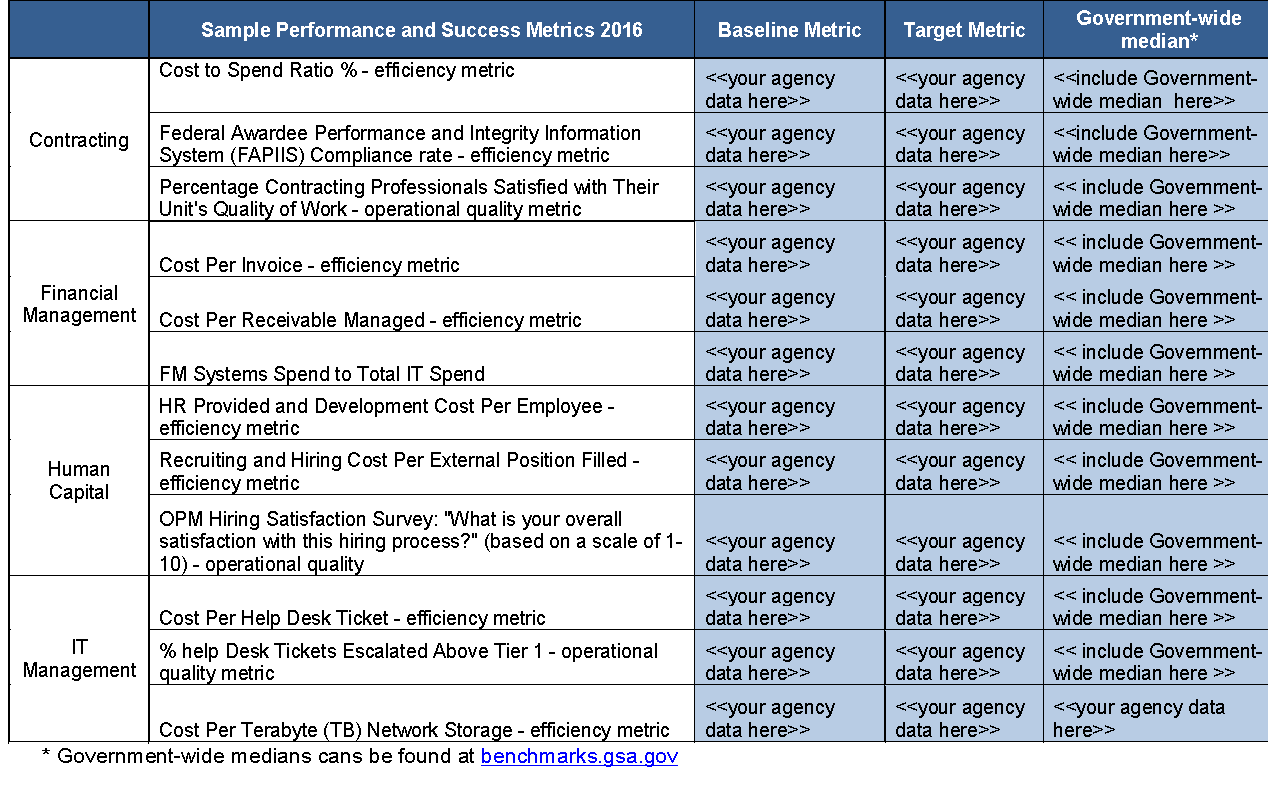 Top Risks
Provide the top 5 – 10 risks identified during Phase 1 and proposed mitigation strategies
Project Business Case
Provide an overview of the Project Business Case developed throughout  Phase 1.
Provide a summary of the Project Business Case, which should include outcomes from:  
Outputs
Vision
Scope of services
Expected benefits
High-level timelines
Investment information
Risks
Activities and outcomes
Performance targets
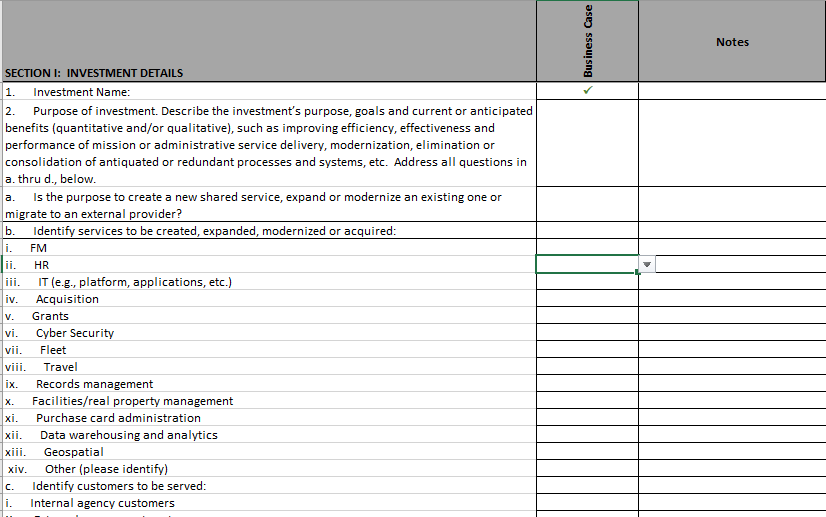 Next Steps
Please describe the activities planned for the next 30, 60, and 90 days